El pequeño lobito
El pequeño lobito había quedado huérfano y papá Sol y mamá Luna decidieron adoptarlo, un día Lobito quedo al cuidado de papá sol, pero papá sol se distrajo porque pasó una nube por enfrente de él. Y Lobito se perdió en el bosque oscuro en donde papá Sol no podía verlo, papá lo buscó todo el día, pero no encontró a Lobito, por la tarde ya cansado y vencido acudió a mamá Luna. Quien salió presurosa con todo su esplendor al caer la noche y comenzó a llamar a su Lobito. Mientras Lobito que estaba asustado en lo profundo del bosque subió a lo alto de unas rocas y comenzó a llamar a su madre con un grito fuerte y claro que retumbaba en todas partes y así mamá Luna y Lobito se encontraron, ella dándole luz con todo su amor para guiarle y él aullando para avisarle donde está
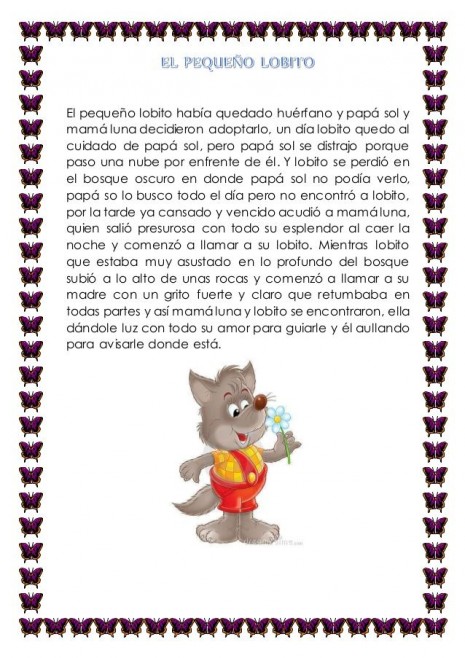 ¿Qué tipo de texto trabajamos hoy?
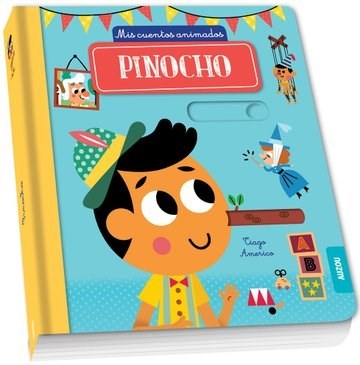 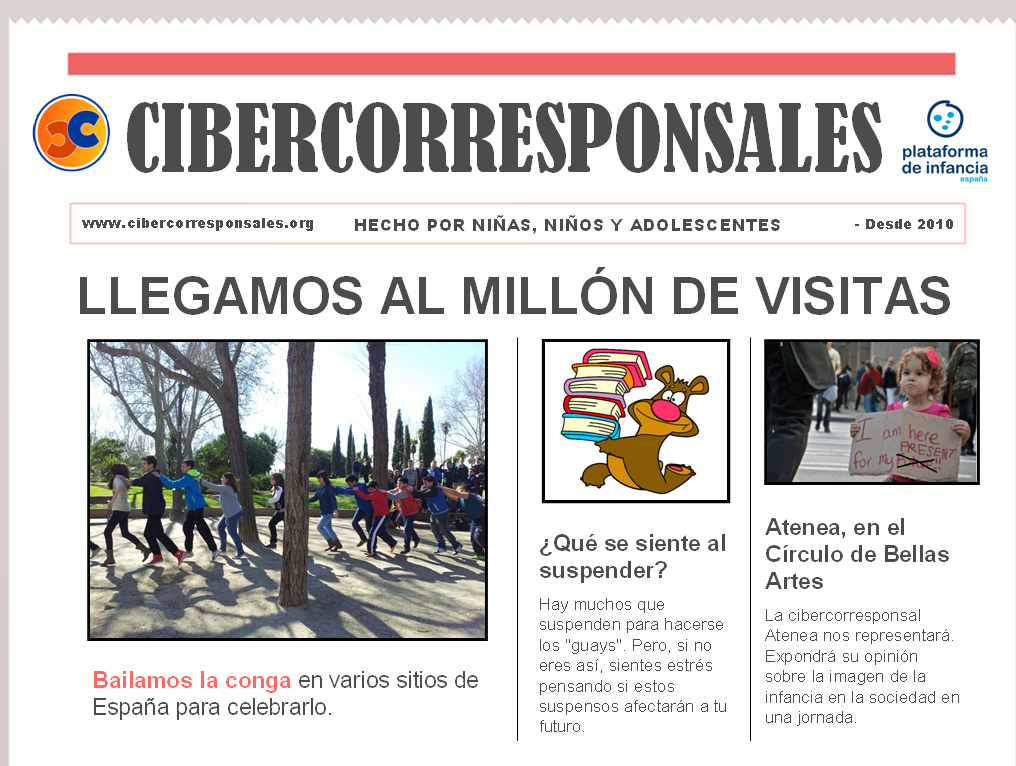 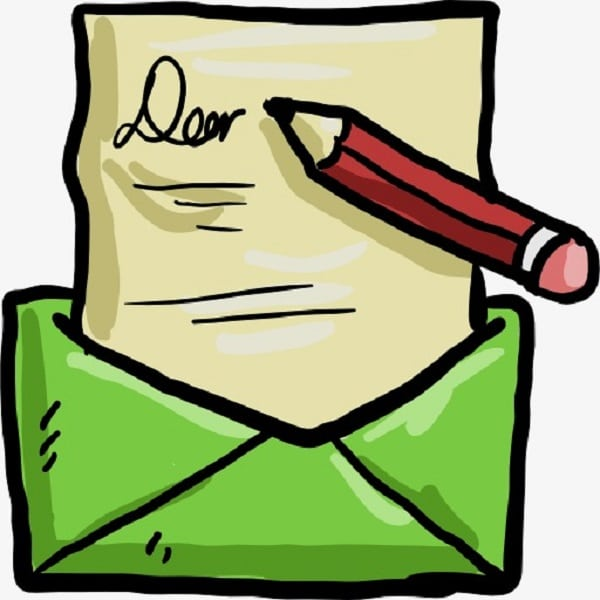 ¿Quién es el personaje principal?
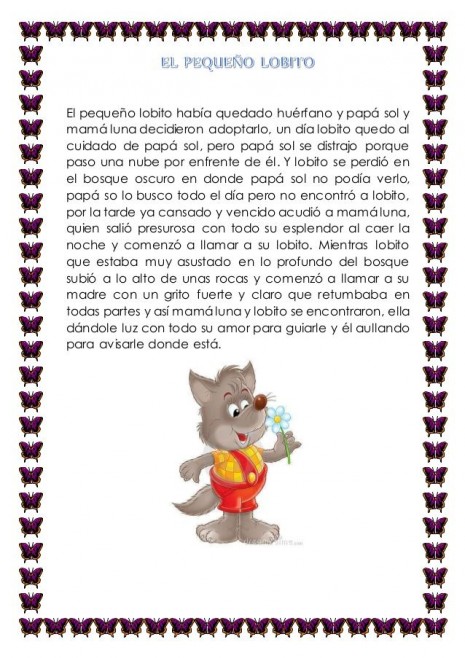 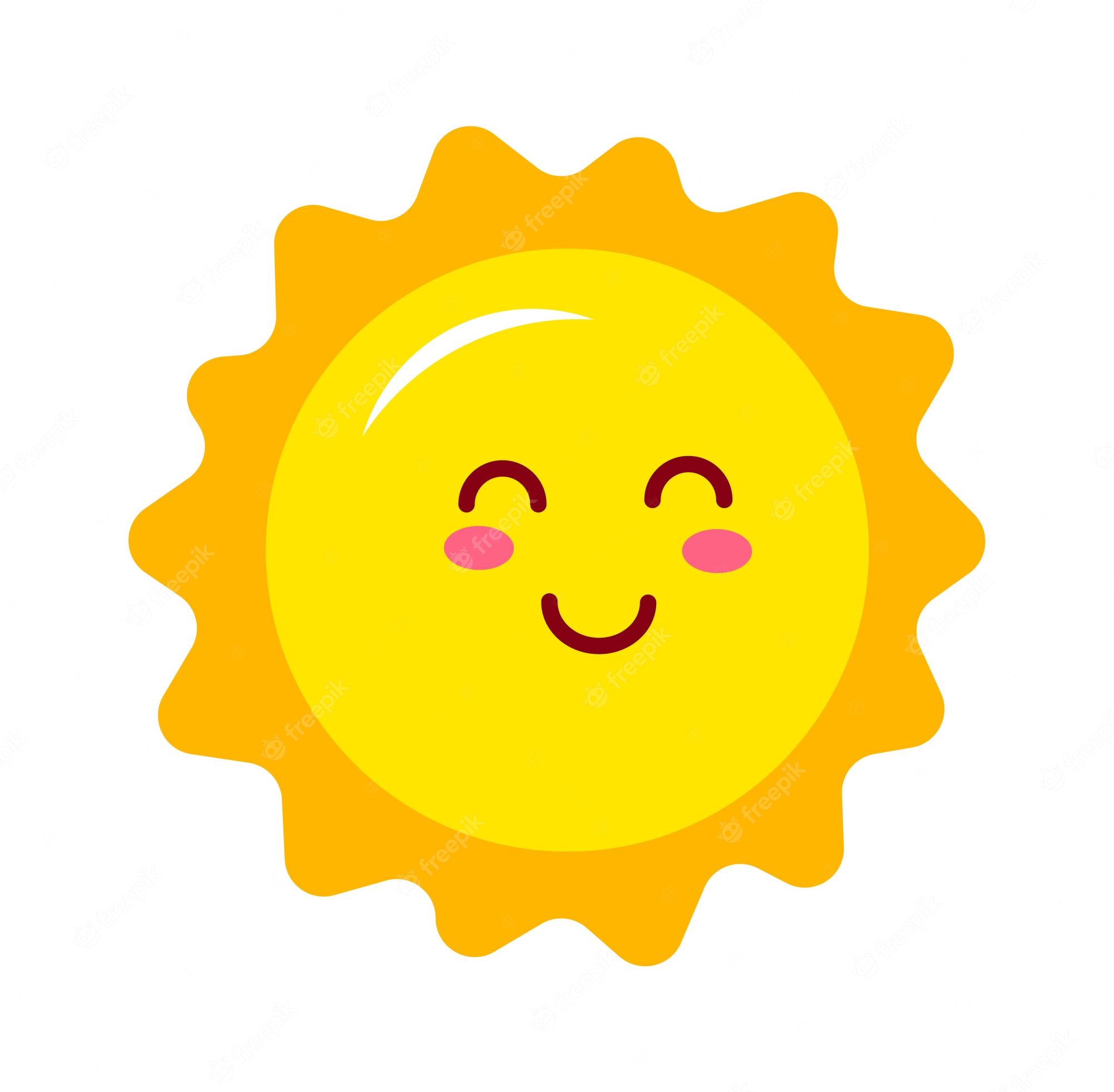 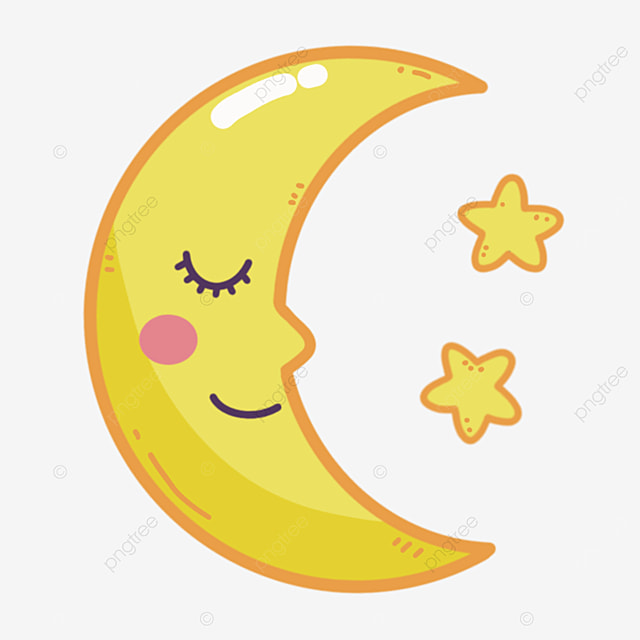 ¿Quién es el papá?
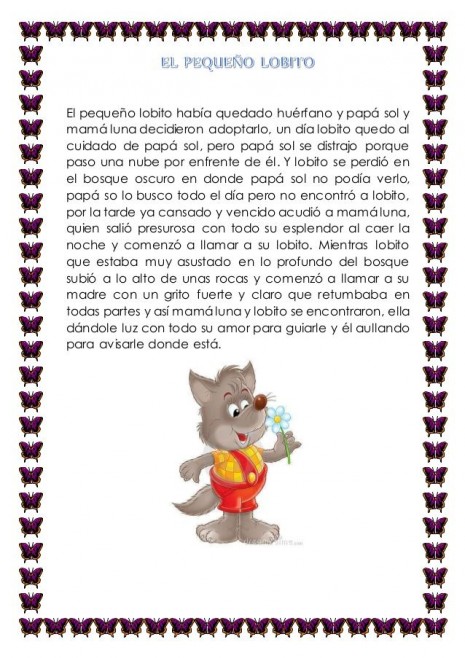 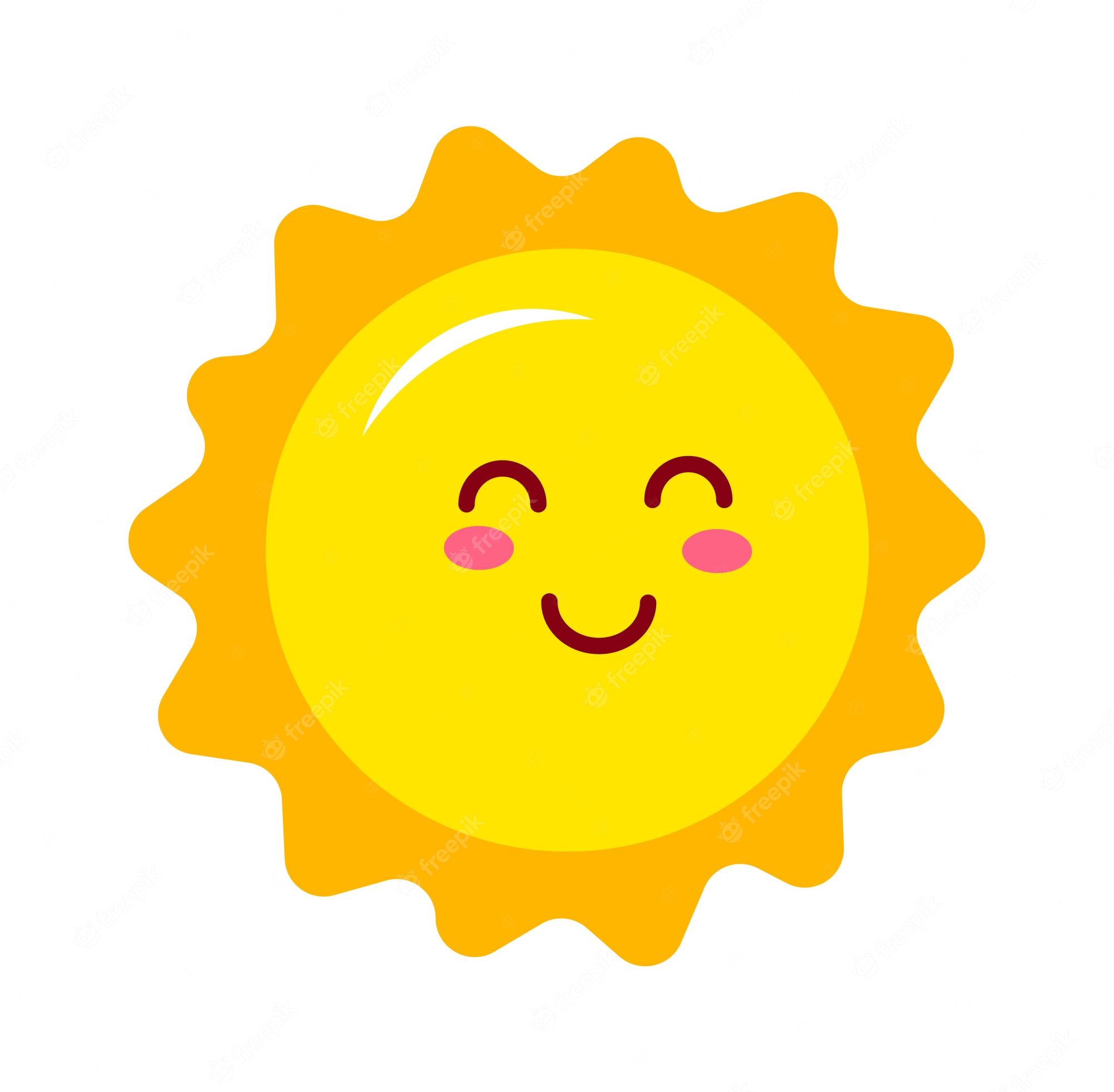 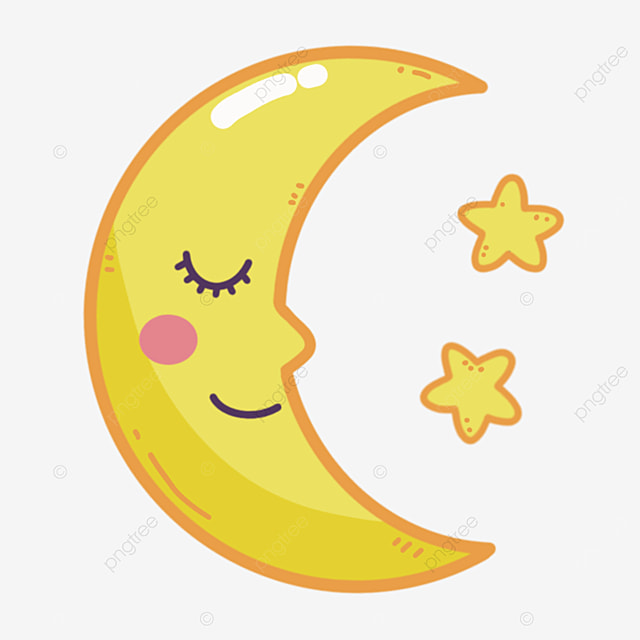 ¿Quién es la mamá?
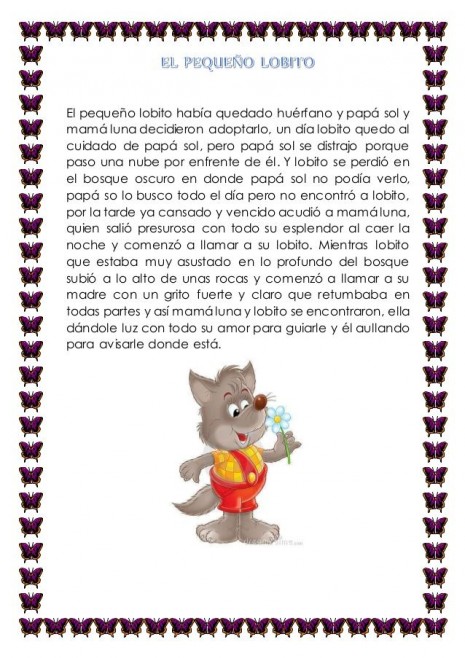 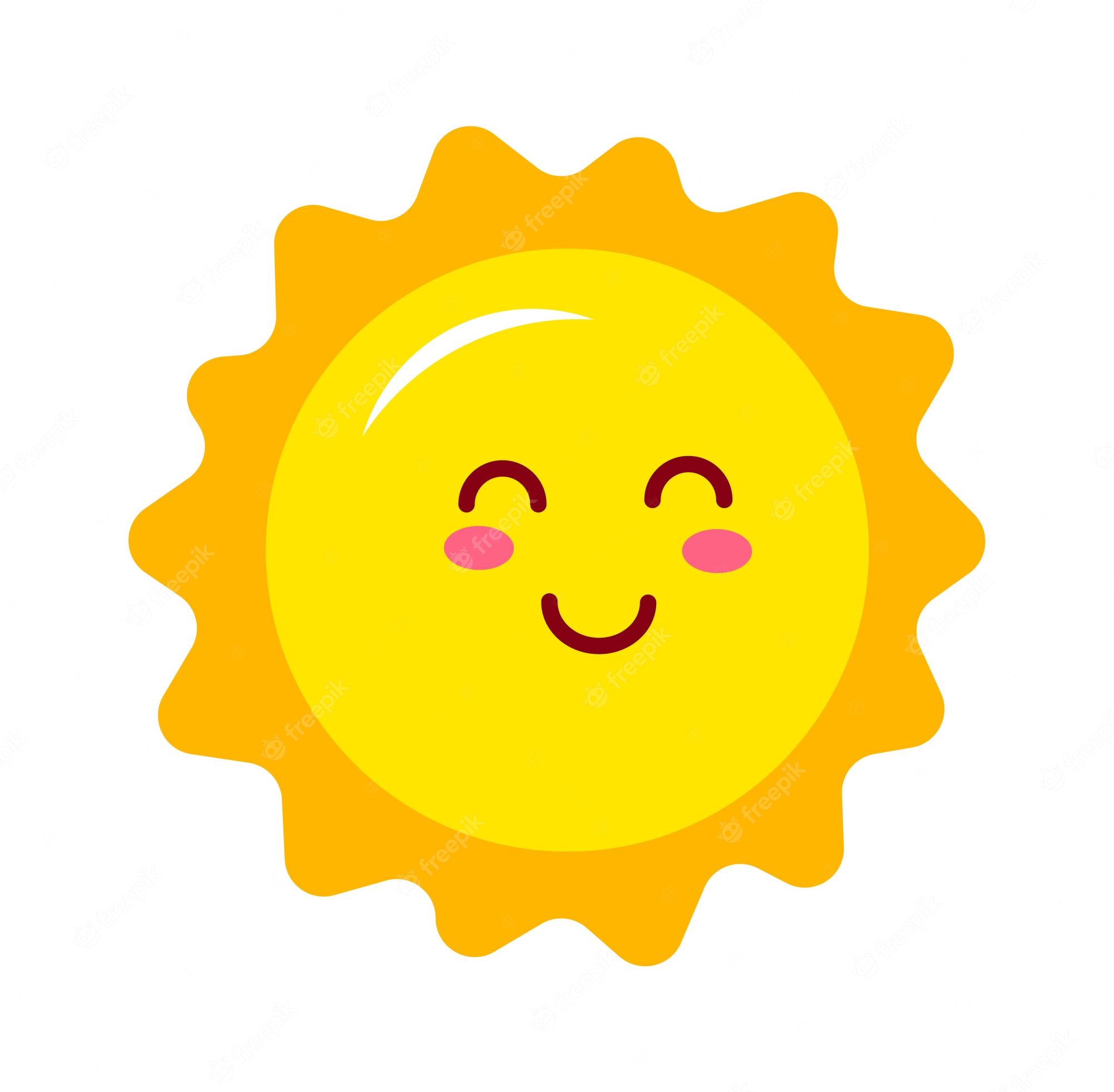 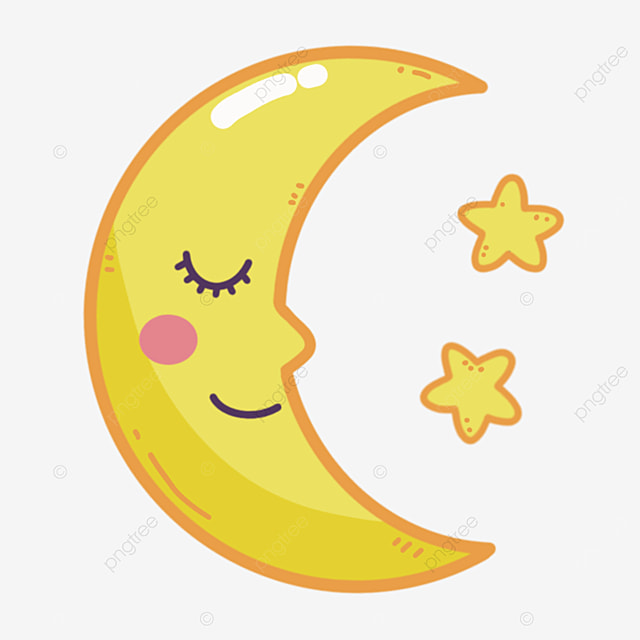 ¿porqué se pidió lobito?
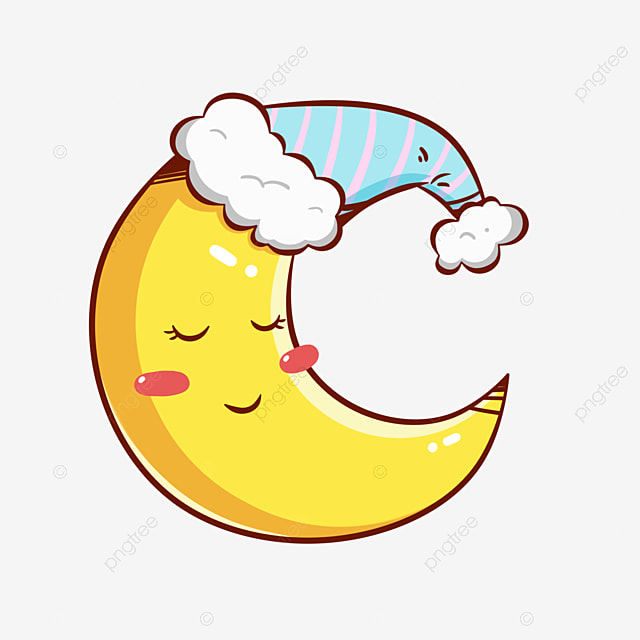 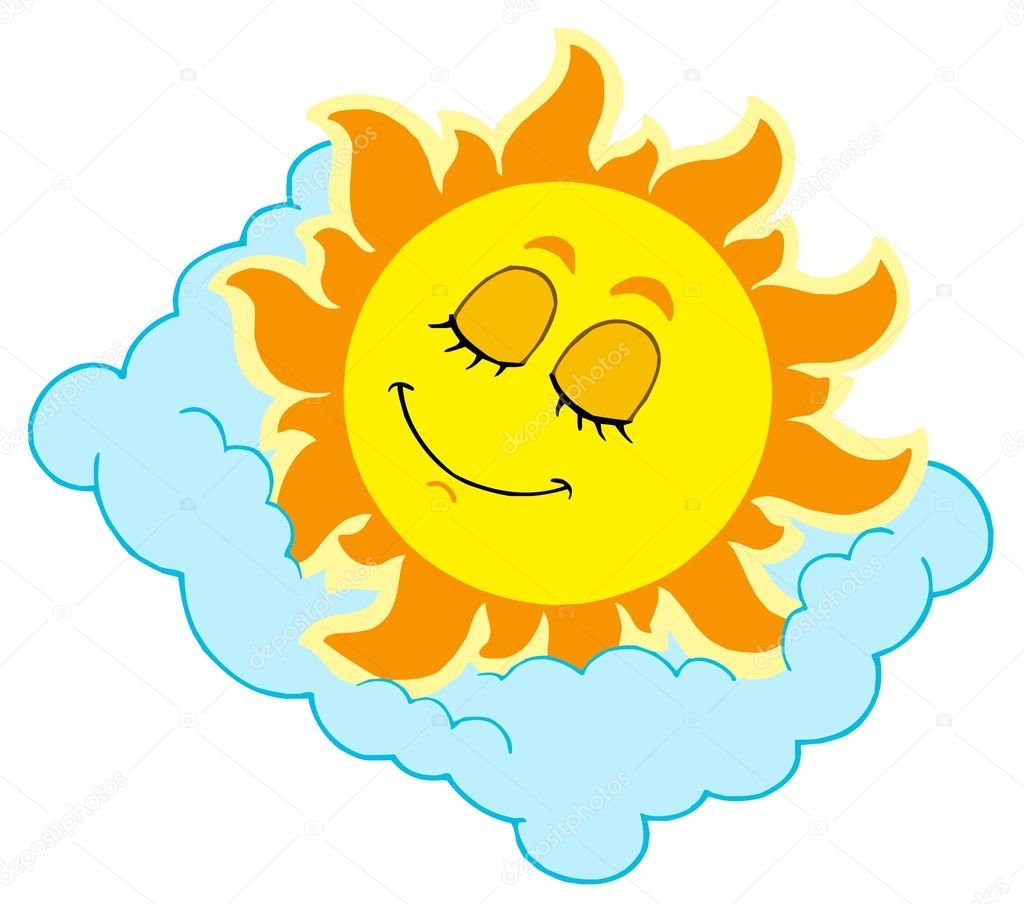 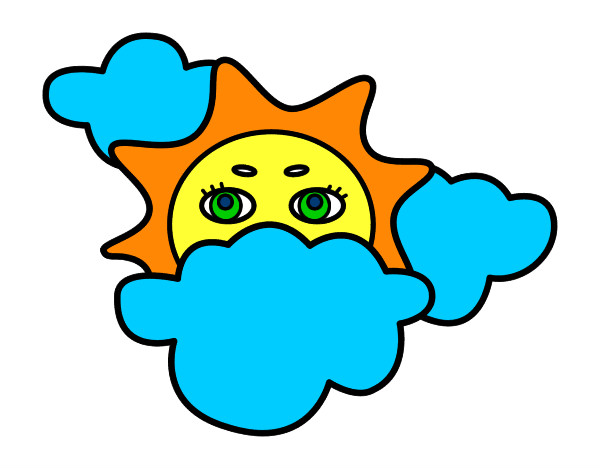 ¿Dónde se pidió lobito?
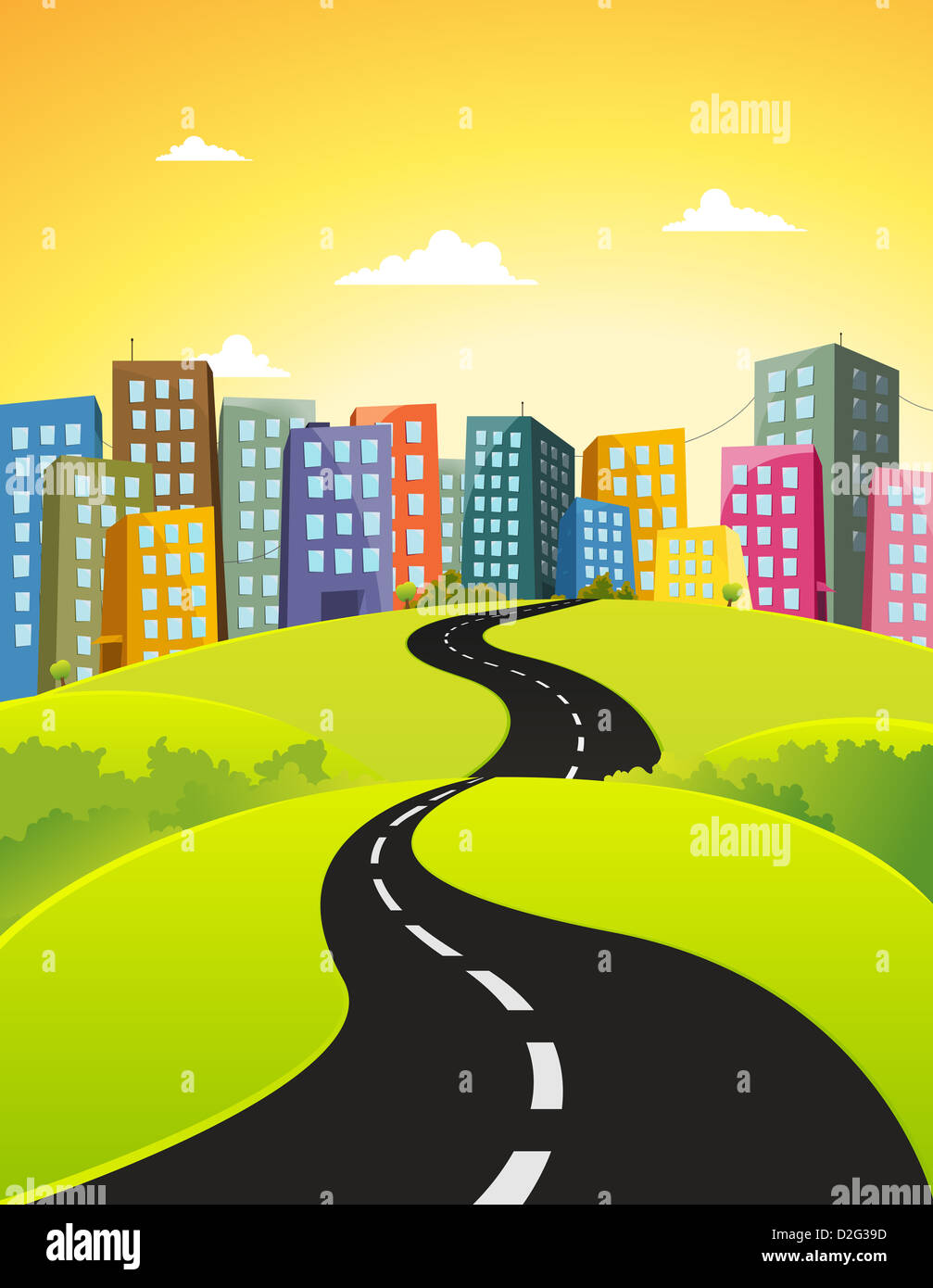 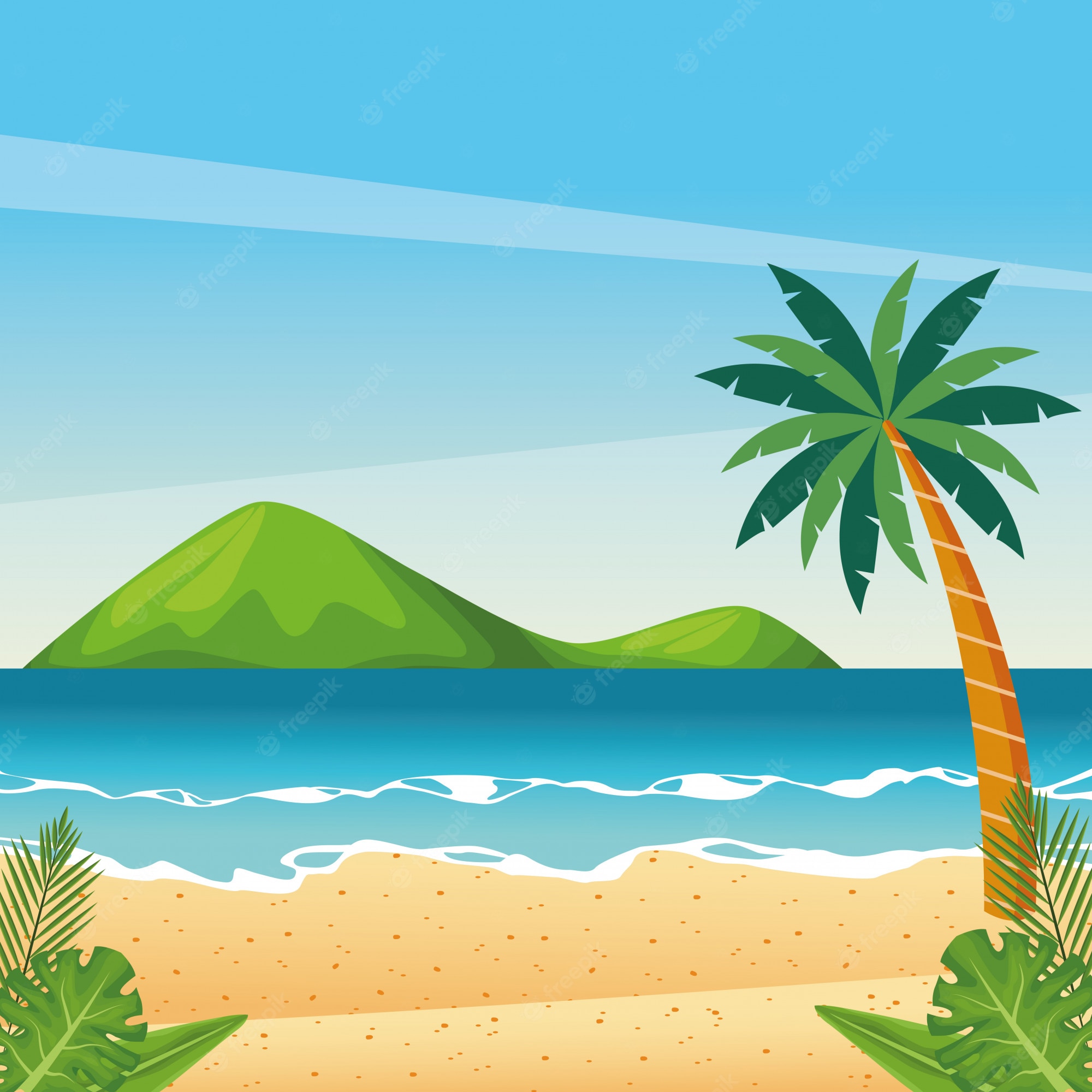 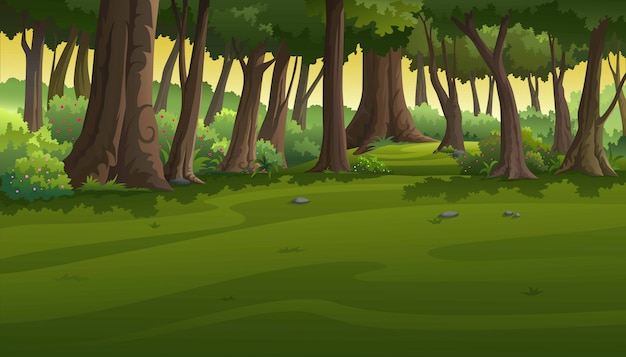 ¿Cómo se habrá sentido lobito cuando se perdió?
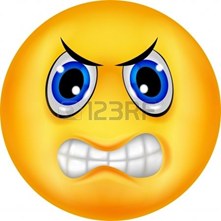 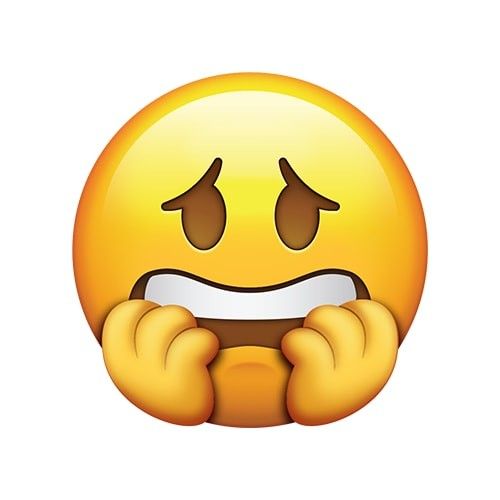 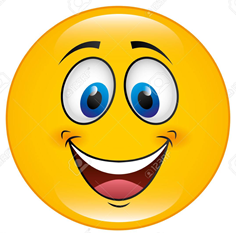 ¿Quién encontró a lobito?
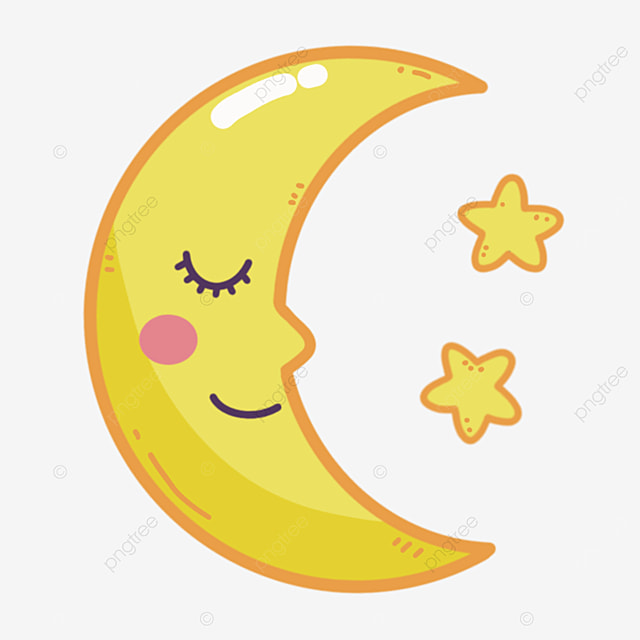 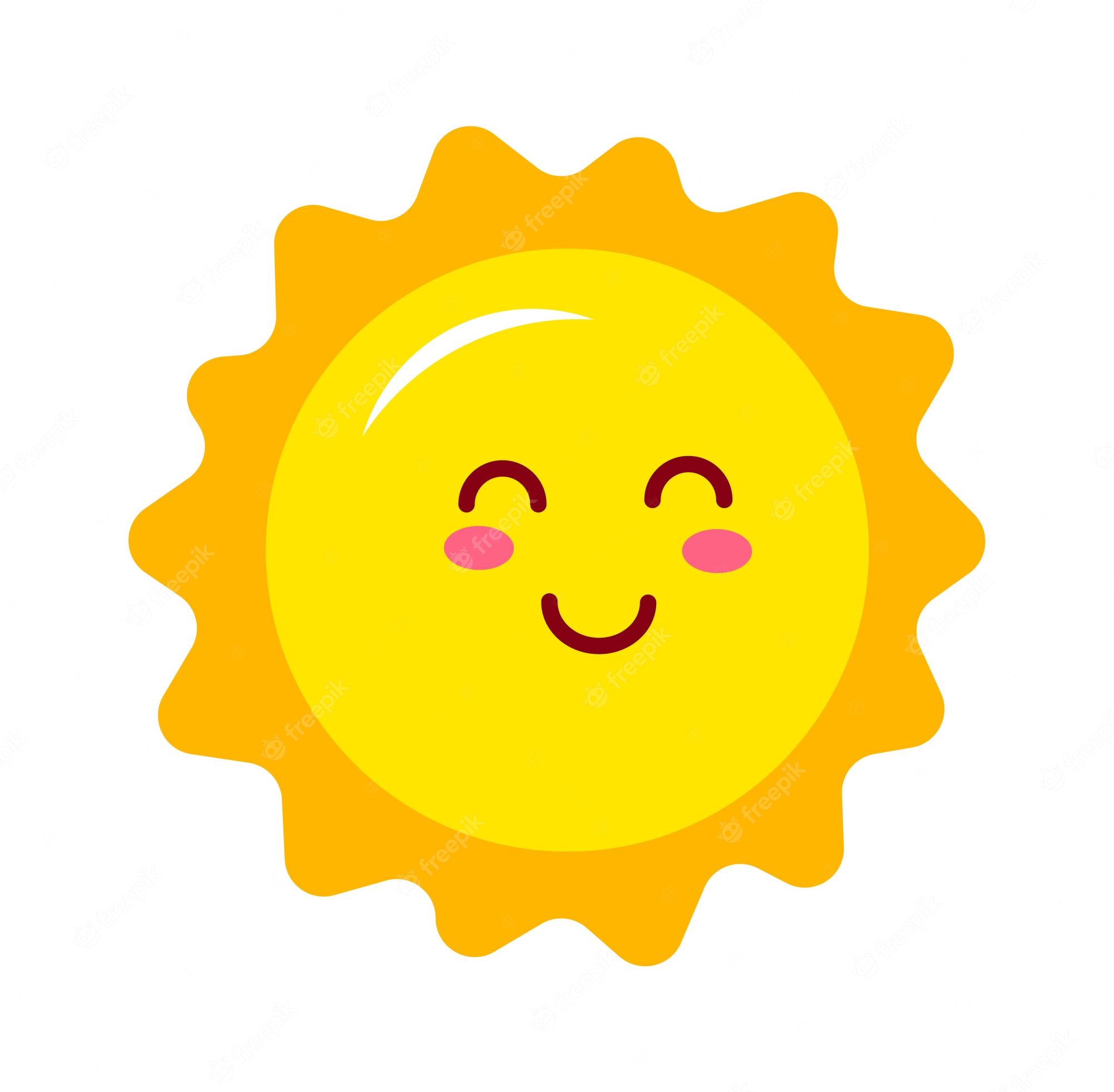 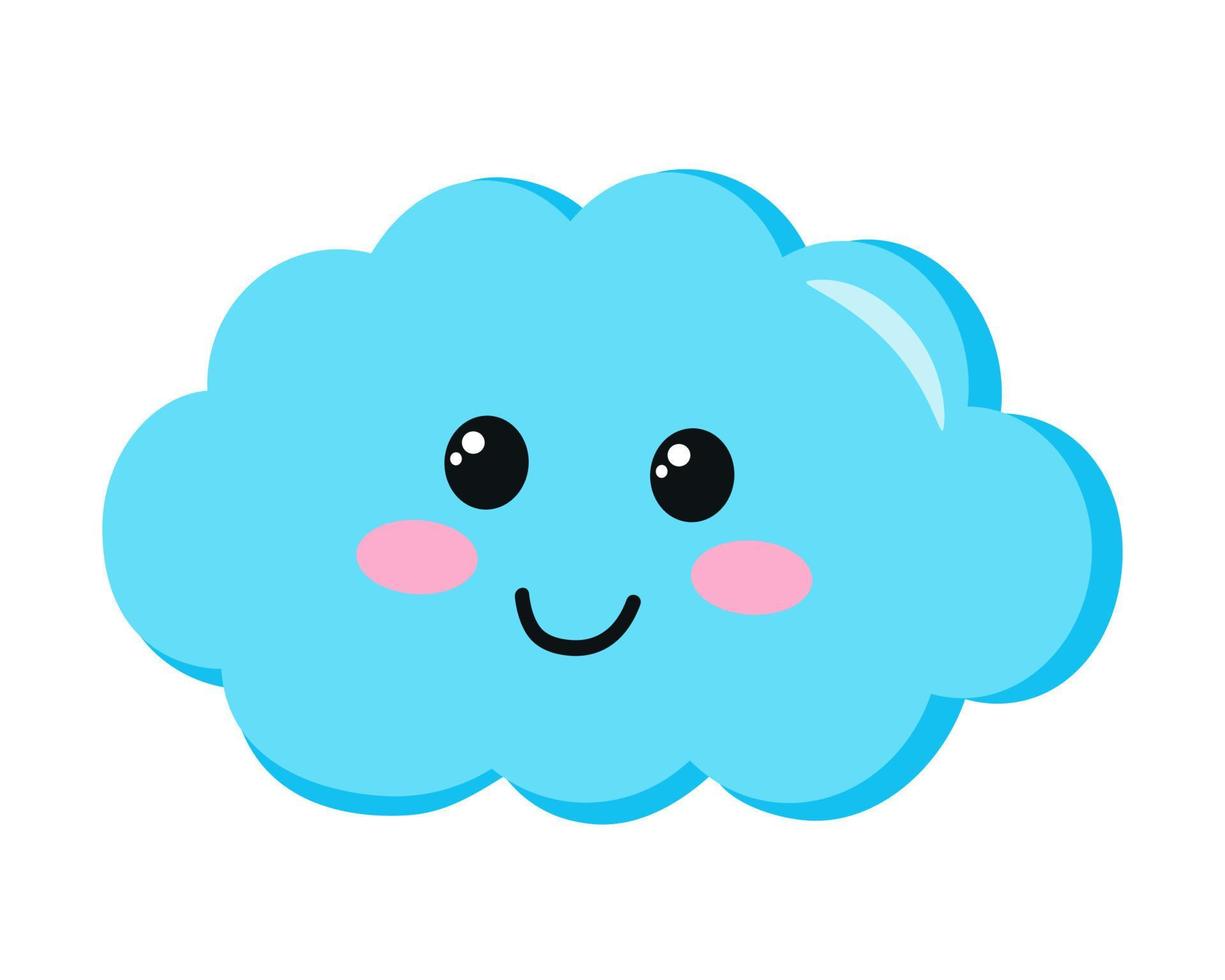 ¿Cómo se habrá sentido lobito cuando se reencontró con sus padres?
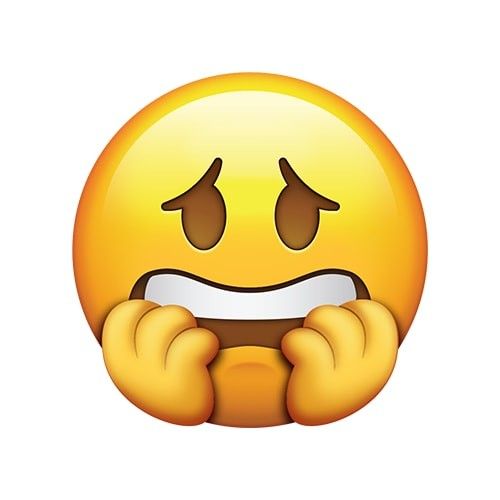 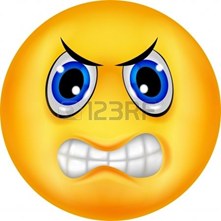 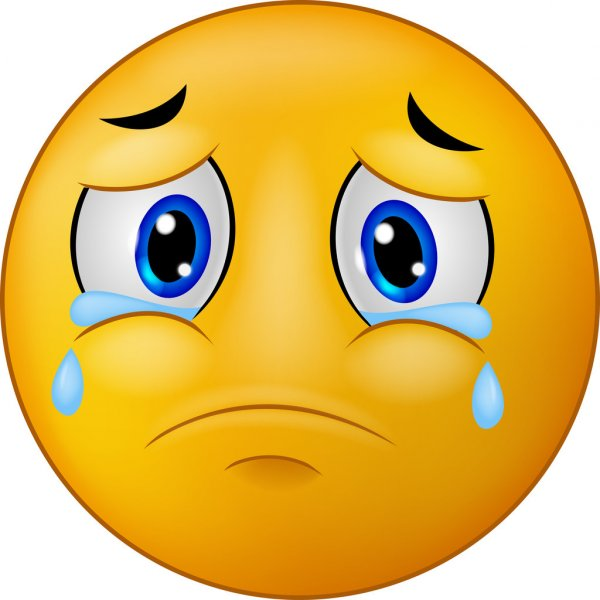 ¿Dibuja el momento que más te gustó del cuento?